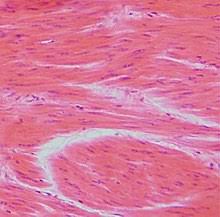 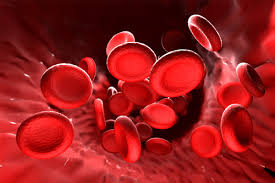 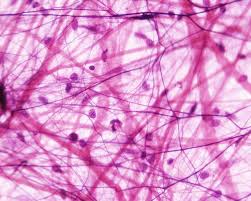 TKÁNĚ
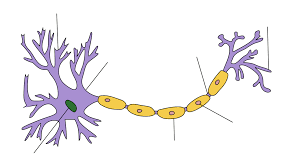 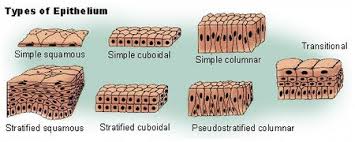 Michal Kratochvil
Co je to tkáň:
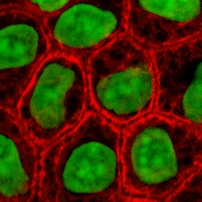 Tkáň je soubor buněk, které mají stejný tvar a stejnou funkci
Každá tkáň se skládá ze dvou složek: Buněčná a mezibuněčná
Tkáň je základní stavební materiál živočišného těla
Histologie
Je 5 typů tkání:
Vypracoval: Michal Kratochvil
07.10.2020
2
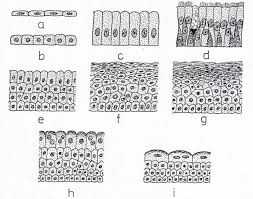 Epitelová tkáň
Vypracoval: Michal Kratochvil
07.10.2020
3
Epitel
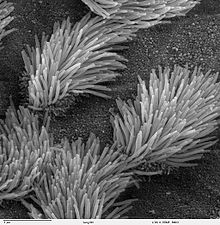 Buňky na sebe těsně naléhají
Kryje vnější nebo vnitřní povrchy organizmu
Specializované epitely mají smyslovou funkci ( neuroepitel)
Vypracoval: Michal Kratochvil
07.10.2020
4
Dělení
Můžeme dělit podle: 
(Jeden epitel může najednou patřit do více kategorií)
Vypracoval: Michal Kratochvil
07.10.2020
5
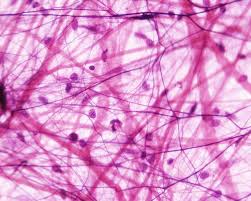 Pojivová tkáň
Vypracoval: Michal Kratochvil
07.10.2020
6
Pojivová tkáň
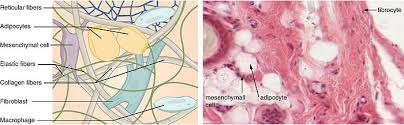 Původ z mezenchymu
Skládá se z buňky, mezibuněčné hmoty a ta se skládá z fibrilárních a amorfních látek 
Dělíme na výplňovou, opěrnou a trofickou
Vypracoval: Michal Kratochvil
07.10.2020
7
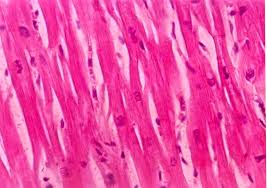 Svalová tkáň
Vypracoval: Michal Kratochvil
07.10.2020
8
Svalová tkáň
V lidském těle je okolo 600 svalů a tvoří 32 až 36% hmotnosti těla
Jsou tři typy svalové tkáně:
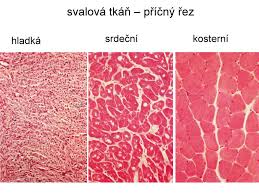 Vypracoval: Michal Kratochvil
07.10.2020
9
Příčně pruhovaná svalovina
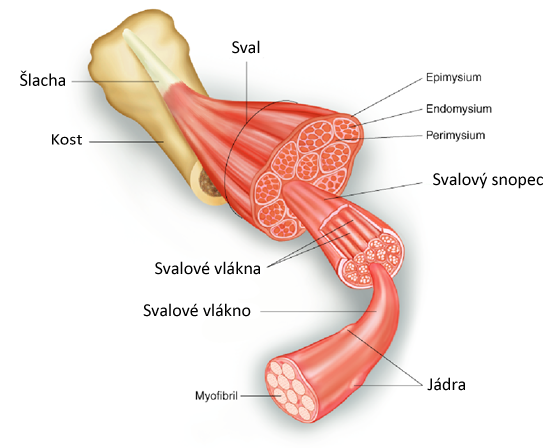 Příčně pruhovaná svalovina se skládá z: 
svalového bříška ( nejširší část)
hlavy svalu
Šlachy
mnoho specializovaných vazivových útvarů ( usnadňují a umožňují jeho funkci) 
Sval je tvořen dlouhými svalovými vlákny (až 40 cm)
Vypracoval: Michal Kratochvil
07.10.2020
10
Srdeční svalovina ( myokard)
Tvoří téměř celou srdeční stěnu
Stavba bílkovin je shodná k příčně pruhovanému svalstvu a proto je někdy brána jako speciální typ příčně pruhovaného svalstva
Je vyživována koronárními tepnami ( věnčité tepny) a pokud není myokard správně vyživován ( nezdravá strava, nedostatek pohybu) může dojít k různým nemocím, zejména: Infarkt myokardu a Ischemická choroba srdeční (ICHS)
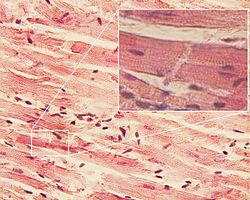 Vypracoval: Michal Kratochvil
07.10.2020
11
Hladká svalovina
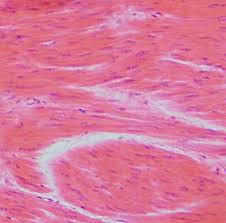 U bezobratlých živočichů je často jediným typem svalové tkáně
U savců je přítomna jako vůlí neovladatelná stěna cév, trávicí trubice, žaludku, vývodu žláz, dělohy, vzpřimovač chlupu ( ¨husí kůže¨) nebo svaly v duhovce oka 
Na podnět reaguje pomaleji než příčně pruhovaný sval
Vypracoval: Michal Kratochvil
07.10.2020
12
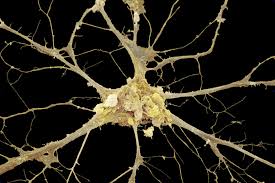 Nervová tkáň
Vypracoval: Michal Kratochvil
07.10.2020
13
Nervová tkáň
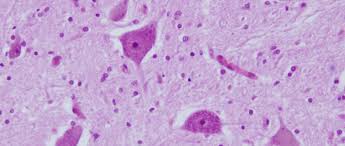 Základní vlastností je dráždivost            ( Odpovídat na vnější stimuly/děj)
Vytváří centrální a periferní nervovou soustavu
Tvoří ji: neurony a neuroglie( buňky s podpůrnou, vyživovací a ochrannou funkcí)
Vypracoval: Michal Kratochvil
07.10.2020
14
Centrální nervová soustava (CNS)
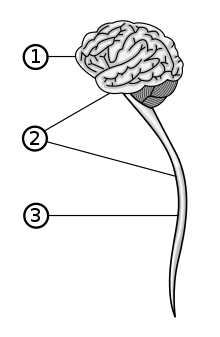 Skládá se z mozku a míchy
CNS je chráněna třemi obaly které jsou shodné pro mozek a míchu:
Tvrdá plena
Pavučnice
Omozečnice
Vypracoval: Michal Kratochvil
07.10.2020
15
Periferní nervová soustava (PNS)
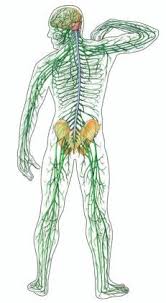 Tvořena nervy a neurony, které se nacházejí mimo CNS
Dělí se na nervy mozkomíšní a vegetativní
Vypracoval: Michal Kratochvil
07.10.2020
16
Neuron
Neuron je základní jednotkou nervové tkáně.
Neuron popsal roku 1835 Jan Evangelista Purkyně ( byl český fyziolog, anatom, biolog, básník a filozof)
Vypracoval: Michal Kratochvil
07.10.2020
17
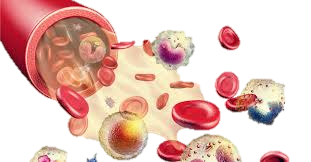 Tekutá (trofická) tkáň
Vypracoval: Michal Kratochvil
07.10.2020
18
Tekutá (trofická) tkáň
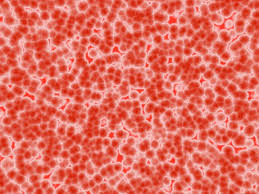 Do tekuté tkáně patří tyto tělní tekutiny:
Tkáňový mok (lymfa)
Krev
Míza
Vypracoval: Michal Kratochvil
07.10.2020
19
Děkuji za pozornost
Zdroje:
https://bit.ly/3iIs739
https://bit.ly/34CtTOn
https://bit.ly/3ljLHo6
https://bit.ly/30MOZbu
https://bit.ly/3iJLb11
Vypracoval: Michal Kratochvil
07.10.2020
20